The Importance of Physical Fitness
Improving Your Health Through Exercise
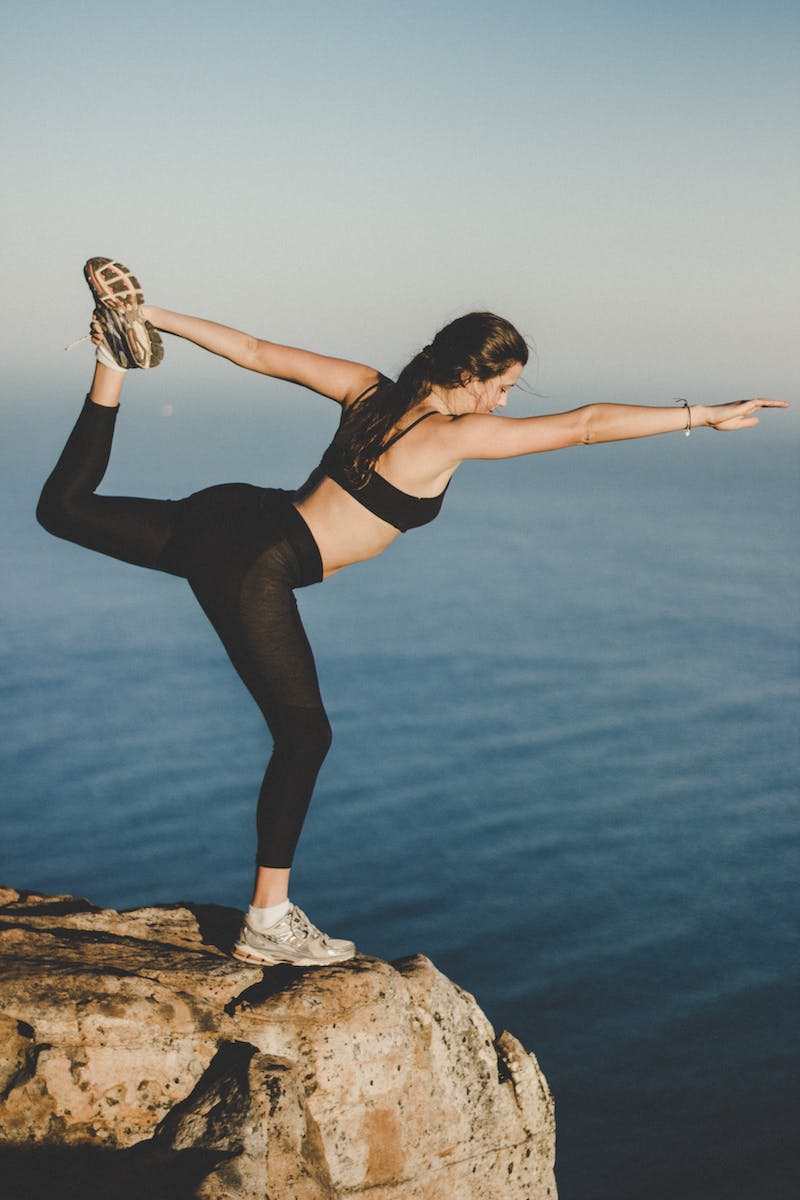 Introduction
• Physical fitness plays a crucial role in maintaining overall health
• Regular exercise has been proven to prevent chronic diseases
• Exercise improves mental well-being
• Fitness helps with weight management
Photo by Pexels
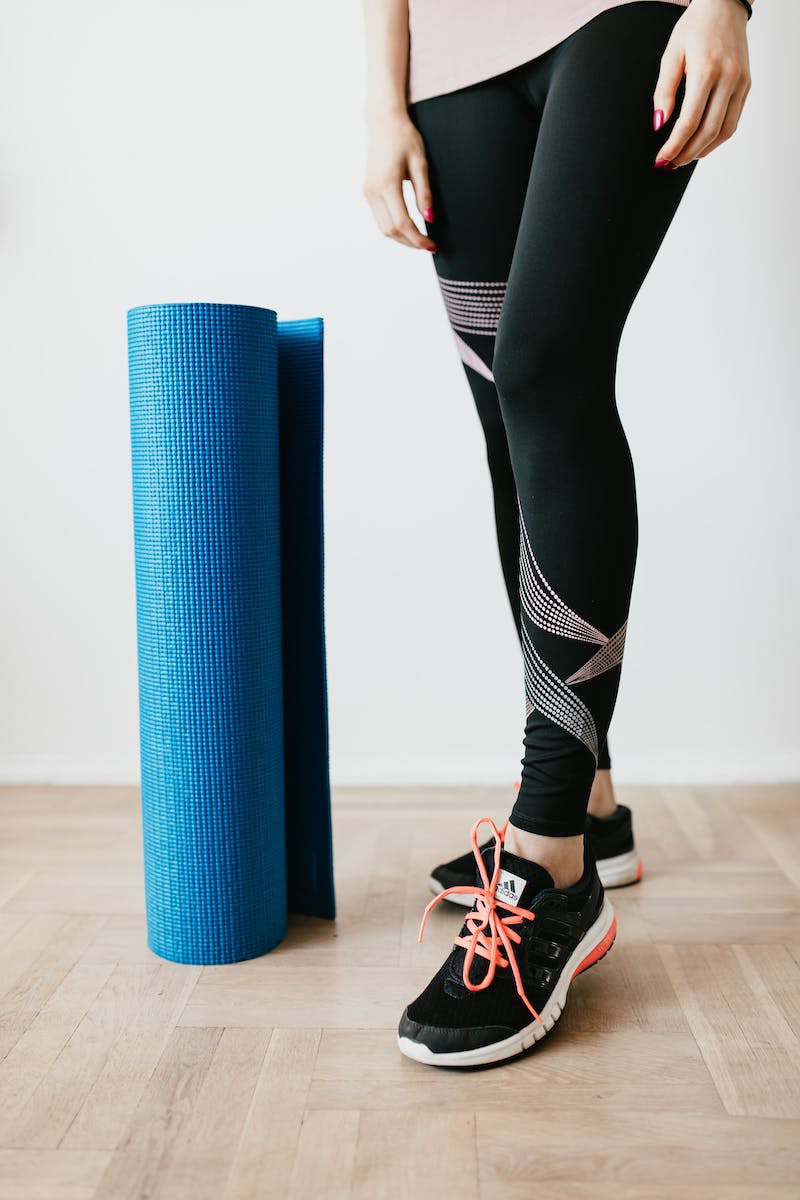 Types of Exercise
• Aerobic exercises improve cardiovascular health
• Strength training increases muscle mass and strength
• Flexibility exercises enhance joint mobility
• Balanced exercise routine includes all three types
Photo by Pexels
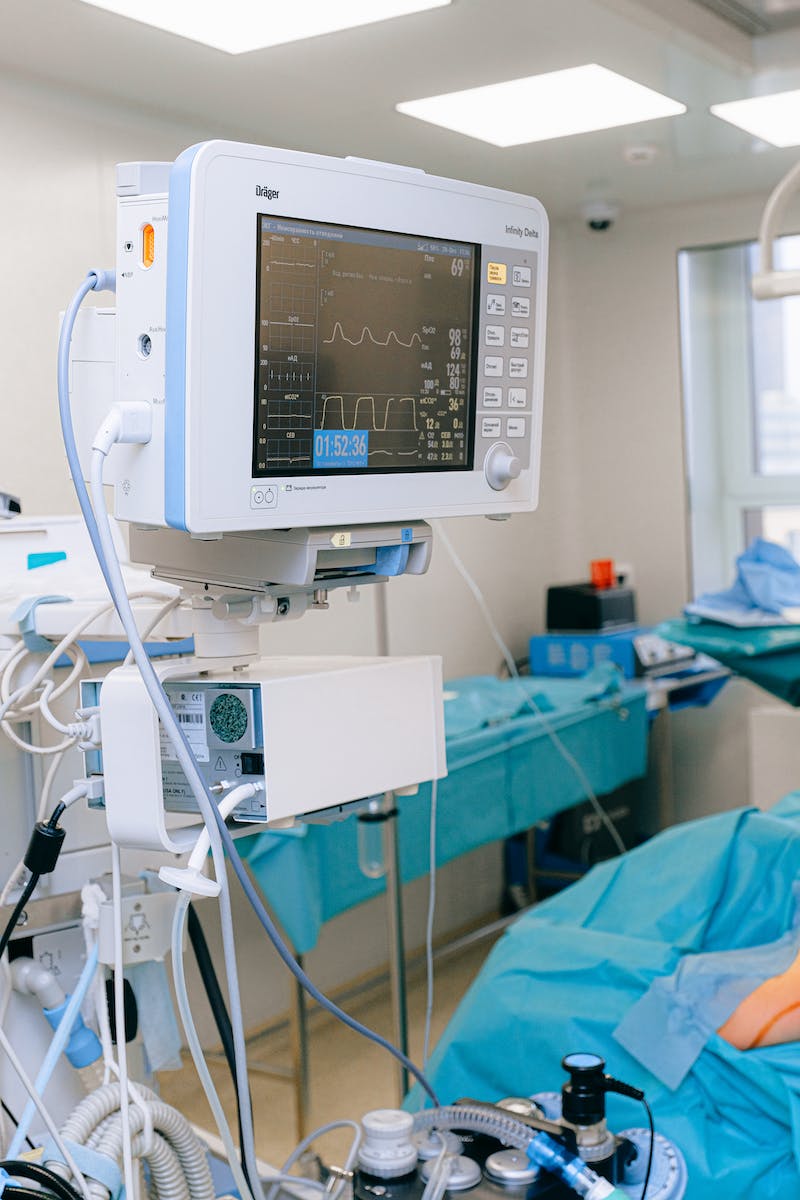 Health Benefits of Exercise
• Reduces the risk of heart disease
• Lowers blood pressure and cholesterol levels
• Boosts immune system
• Improves sleep quality
Photo by Pexels
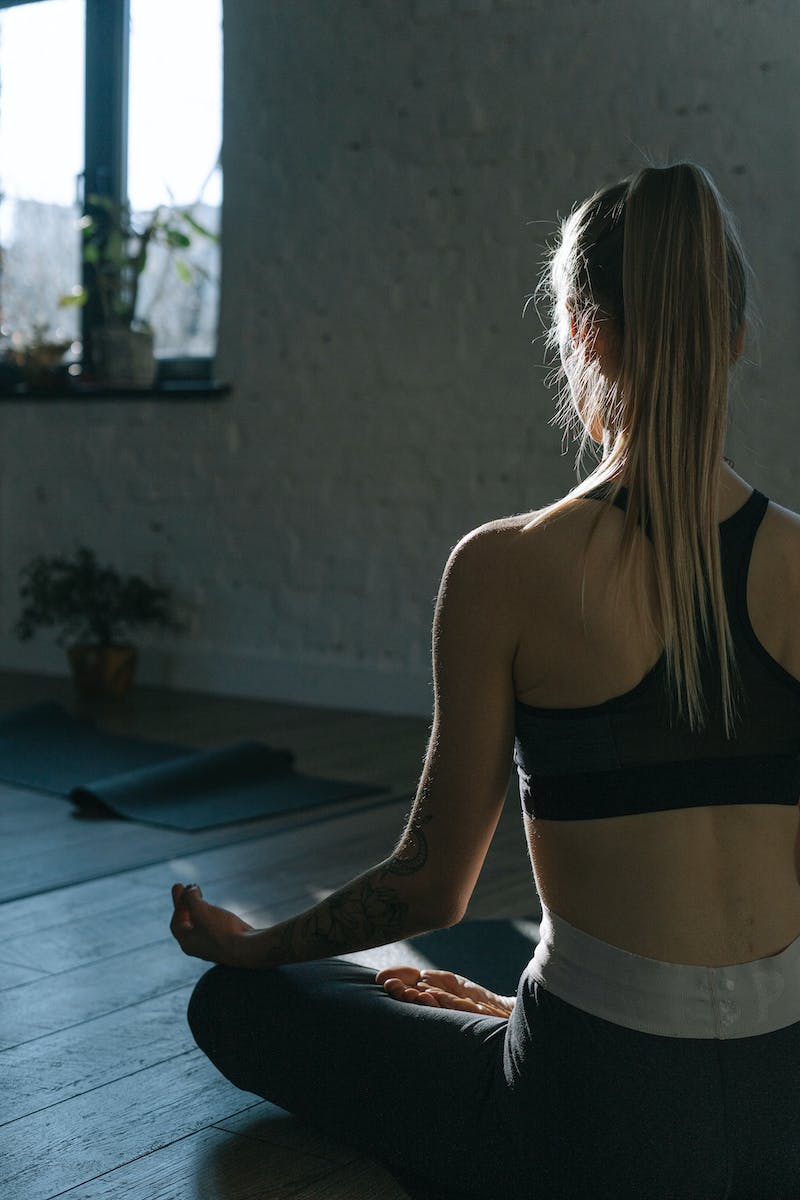 Exercise and Mental Health
• Reduces symptoms of depression and anxiety
• Enhances mood and self-esteem
• Improves cognitive function and memory
• Alleviates stress
Photo by Pexels
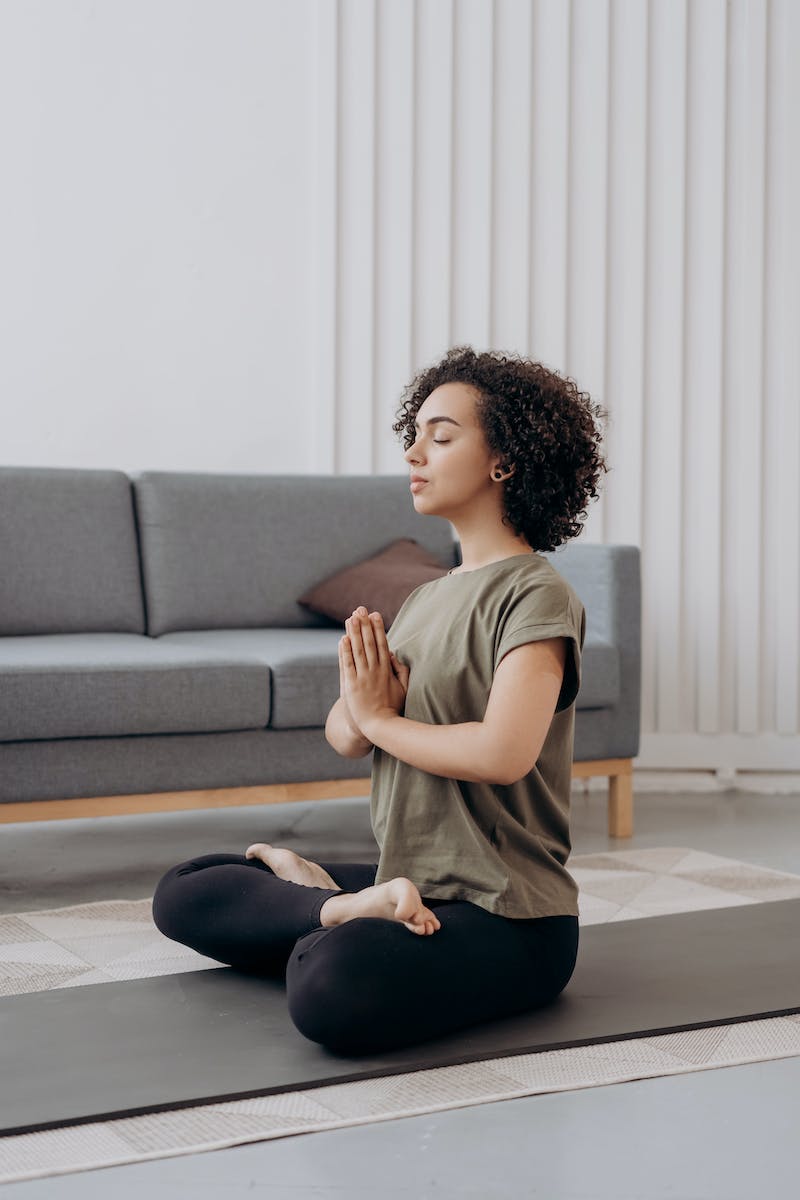 Getting Started
• Set achievable goals
• Start with moderate-intensity exercises
• Choose activities you enjoy
• Gradually increase frequency and intensity
Photo by Pexels